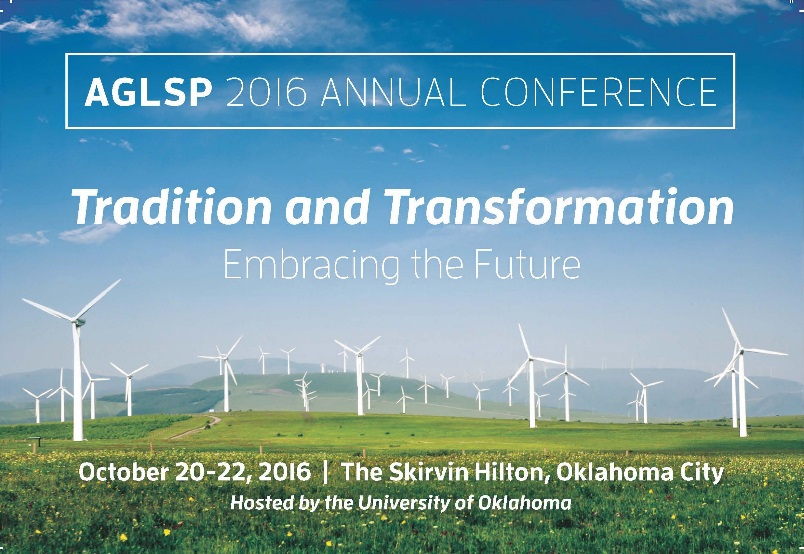 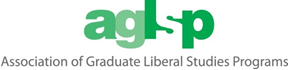 AGLSP in OKC 2016
Our Place on Campus
Why Are We Here?
To brainstorm and propose blue-sky solutions to challenges facing all liberal arts graduate programs, such as declining enrollments, revenue pressures, professional program competition, and misconceptions about the purpose of the liberal arts
To find some answers within our own institutions’ declared missions and stated objectives
To use this knowledge as leverage to improve relationships with internal partners and remind the university community of the valuable terrain occupied by the liberal arts within the larger landscape
Our Job This Morning
Consider how our GLS program and the liberal arts serve our University’s mission
Find key points where we are in alignment
Consider where we might diverge
Discuss goals and outcomes for liberal arts graduate studies
Be self-conscious and aware of ways the liberal arts and our graduate programs help our University colleagues reach their objectives
Prepare ourselves to pitch these same colleagues in words they understand with a message that resonates
Make sustaining our GLS program a Win-Win
AGLSP Mission Who We Are and What We Mean
Penn MLA vs. Penn College of Arts and Sciences
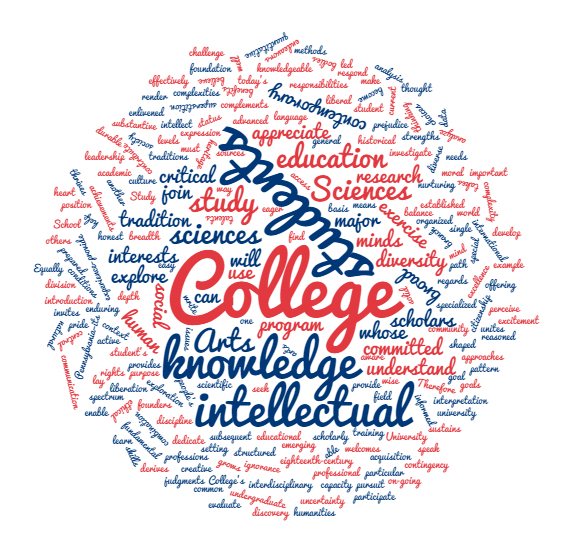 Penn MLA vs. Penn Compact
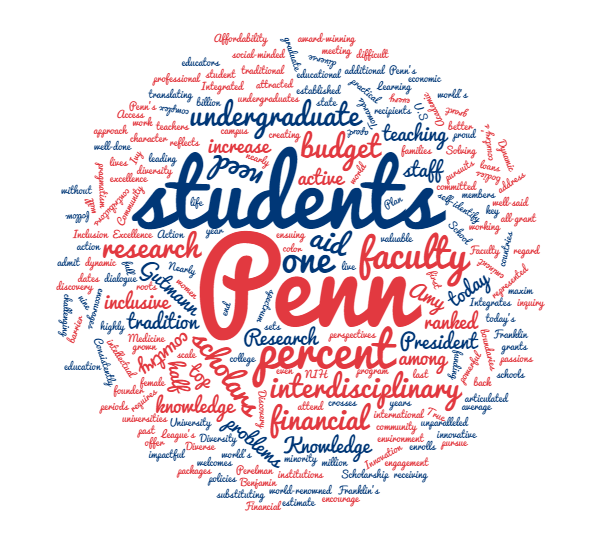 Are We Aligned?
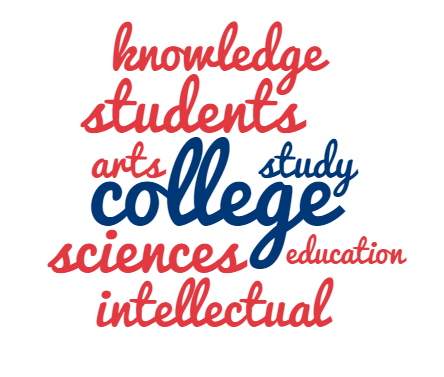 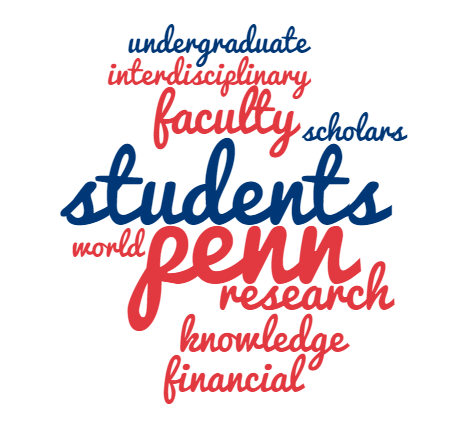 Georgetown – MALS and Mission
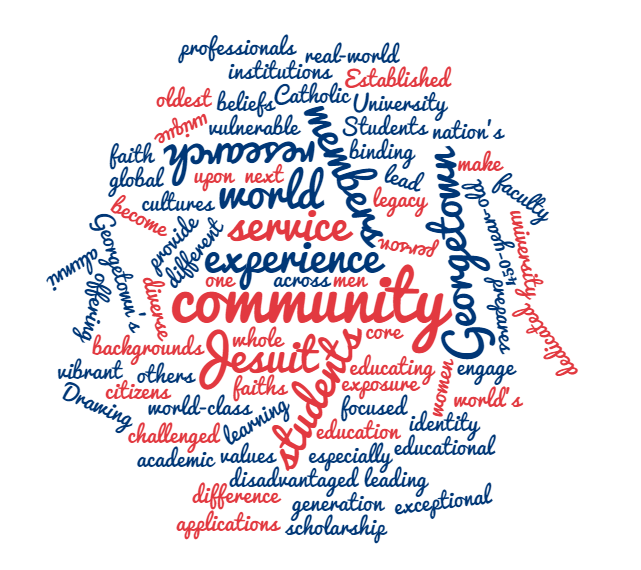 Common Ground – Contested Turf?
A key issue for us to consider is the ‘classification’ of goals/ideals, whether espoused by the program or the institution, and the subsequent scale of values that we assign to them
There are different ways that we can classify individual aspects of the program/university mission: practical v. philosophical, short- v. long-term, what is brought into the program/university v. what is produced, faculty v. student, etc.
What Now? A Group Exercise
Each of you should have 2 texts – your program mission statement and an institutional (University, School, or Division) mission
Each of you should have a note pad
Pass your mission statements to your neighbor on the left
Review the texts and find 5 key words in each – take no more than 3 minutes! Write these on the note pad (you will keep your notes)
Pass the mission statements again to your left
Repeat until you receive your mission statements back
Then take 5-10 minutes as a group to discuss where you have seen synergies and divergences
We will then open the floor to the entire group. Each table will be asked to pose one challenging case of unaligned goals or values and one case of more clearly aligned missions.